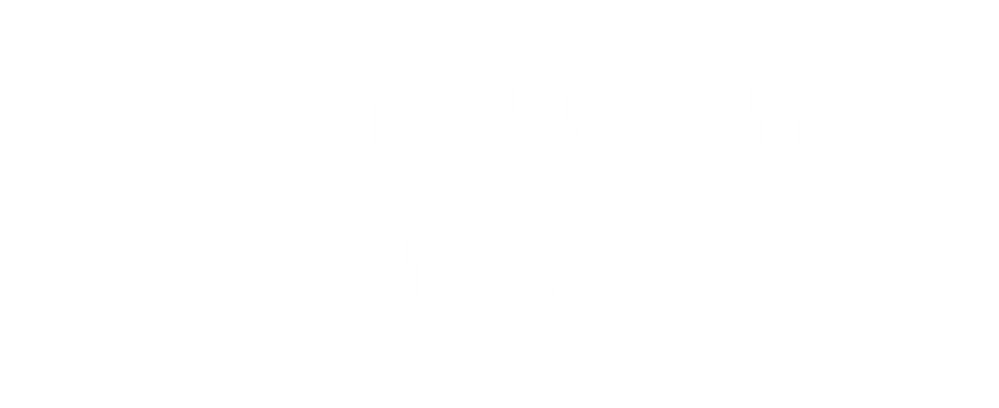 These words help us 
compare lengths.
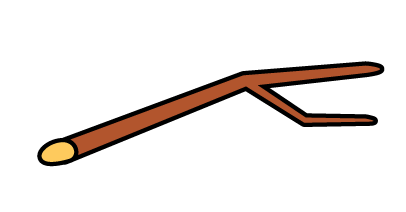 short
length
same
long
shortest
longer
longest
shorter
Which is the longest?
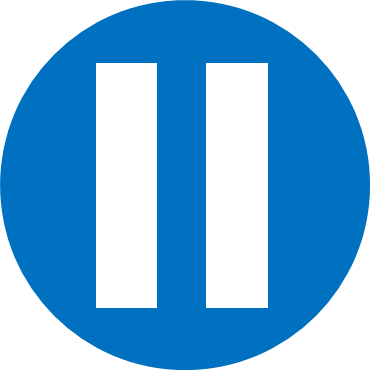 Have a think
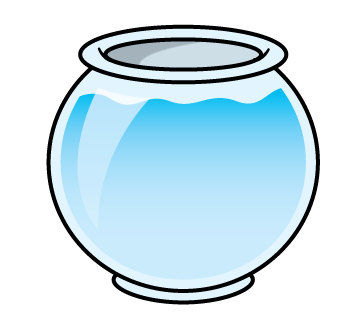 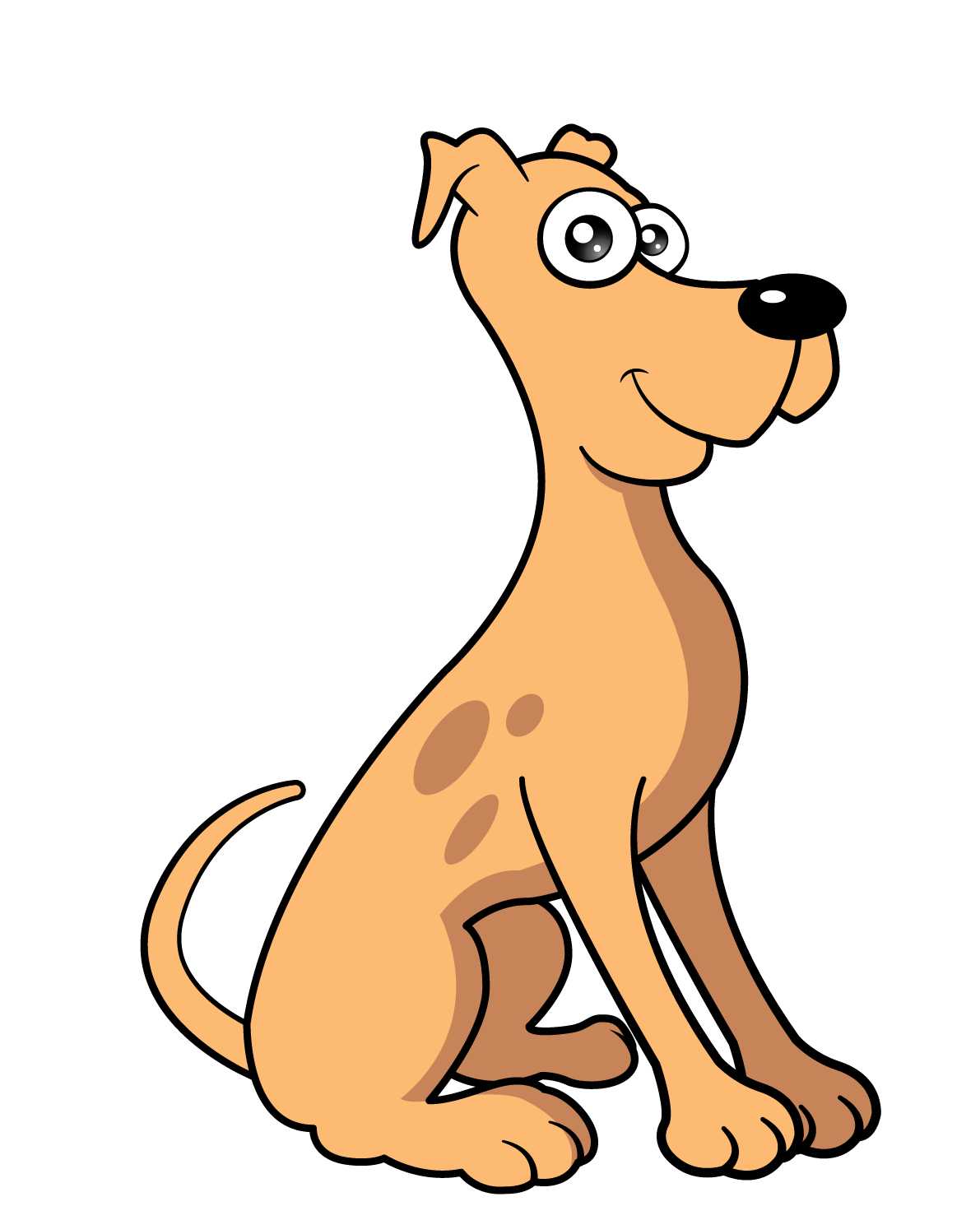 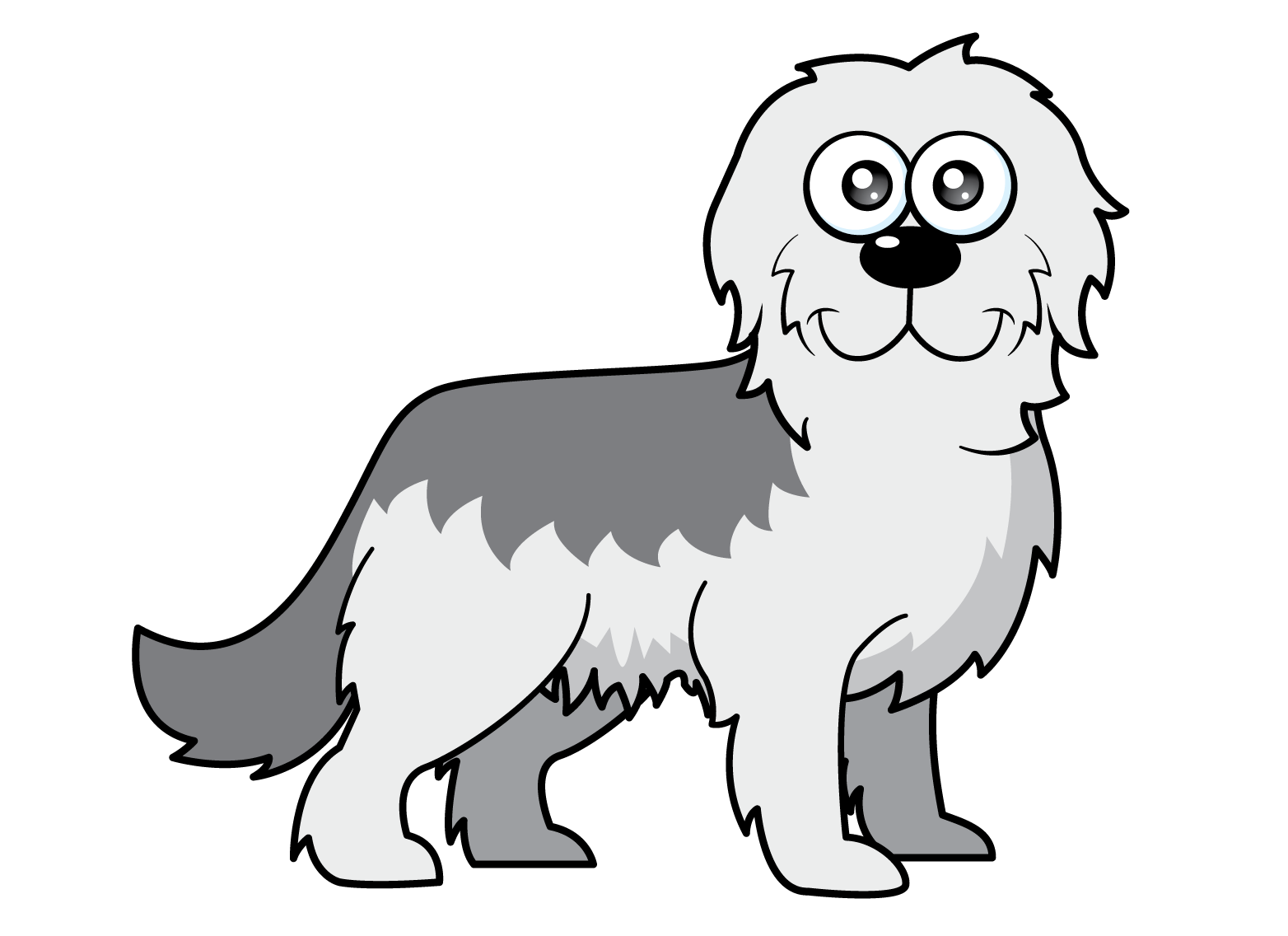 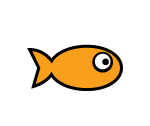 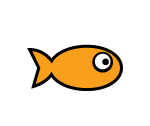 I can’t tell which is longest!
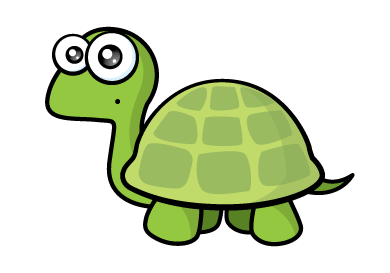 How can we measure?
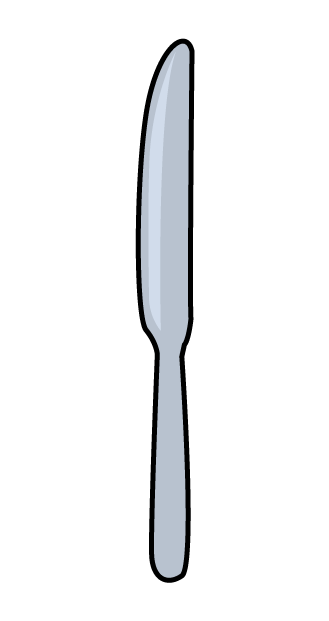 Which is the longest?
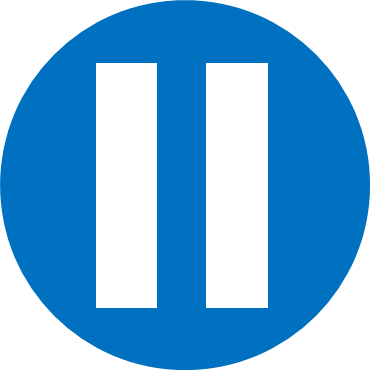 Have a think
How can we compare?
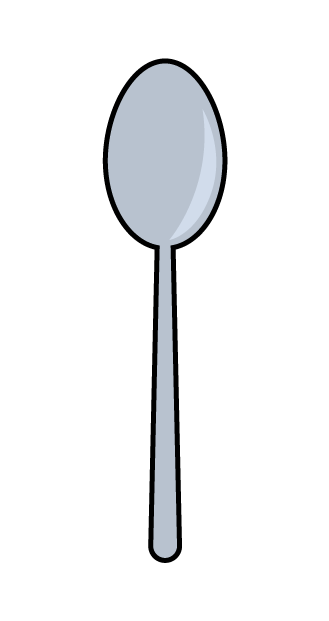 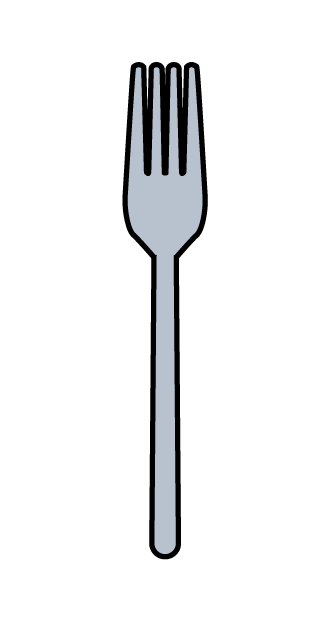 Remember to line them up carefully.
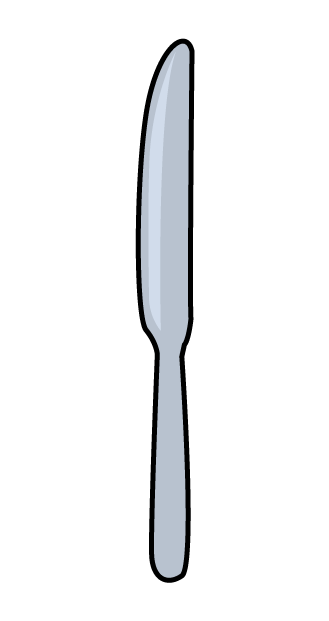 Which is the shortest?
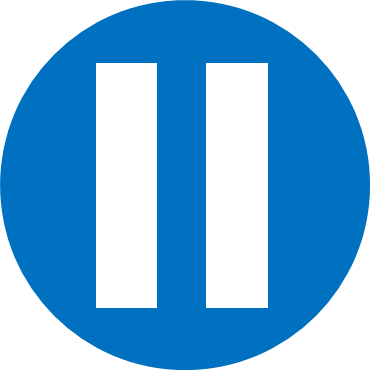 Have a think
How can we compare?
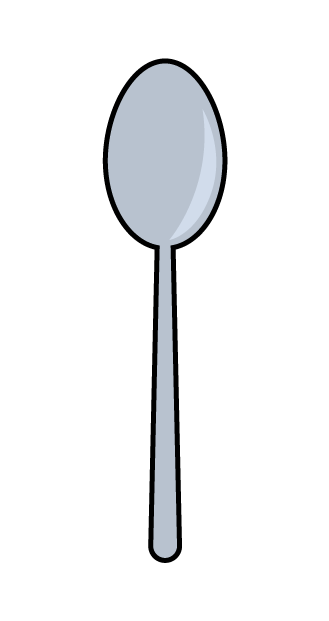 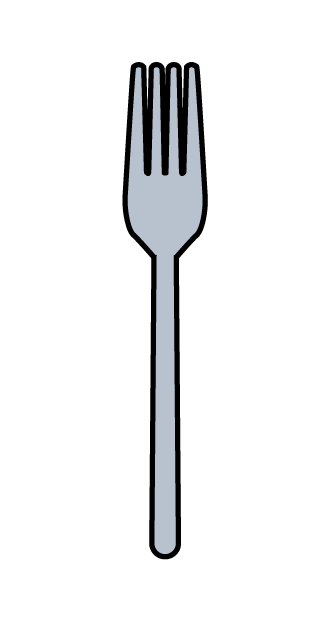 Remember to line them up carefully.
Can you find 3 things longer than your spoon?
Can you find 3 things shorter than your spoon?
Let’s compare fingers!
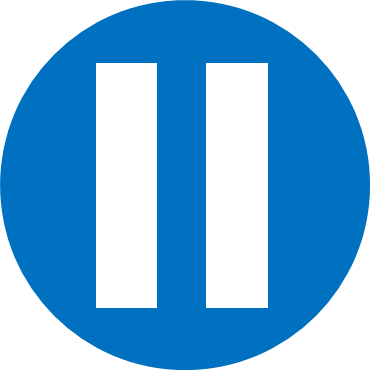 Have a think
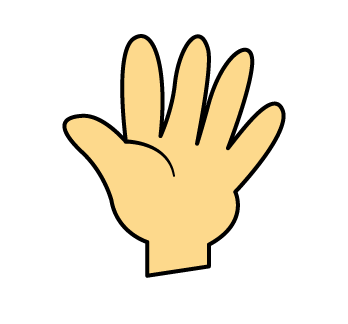 I don’t have any fingers…
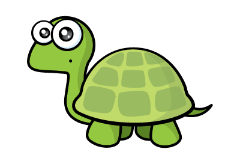 Which of your fingers is the longest?
Which of your fingers is the shortest?
Do you have 2 fingers the same length?